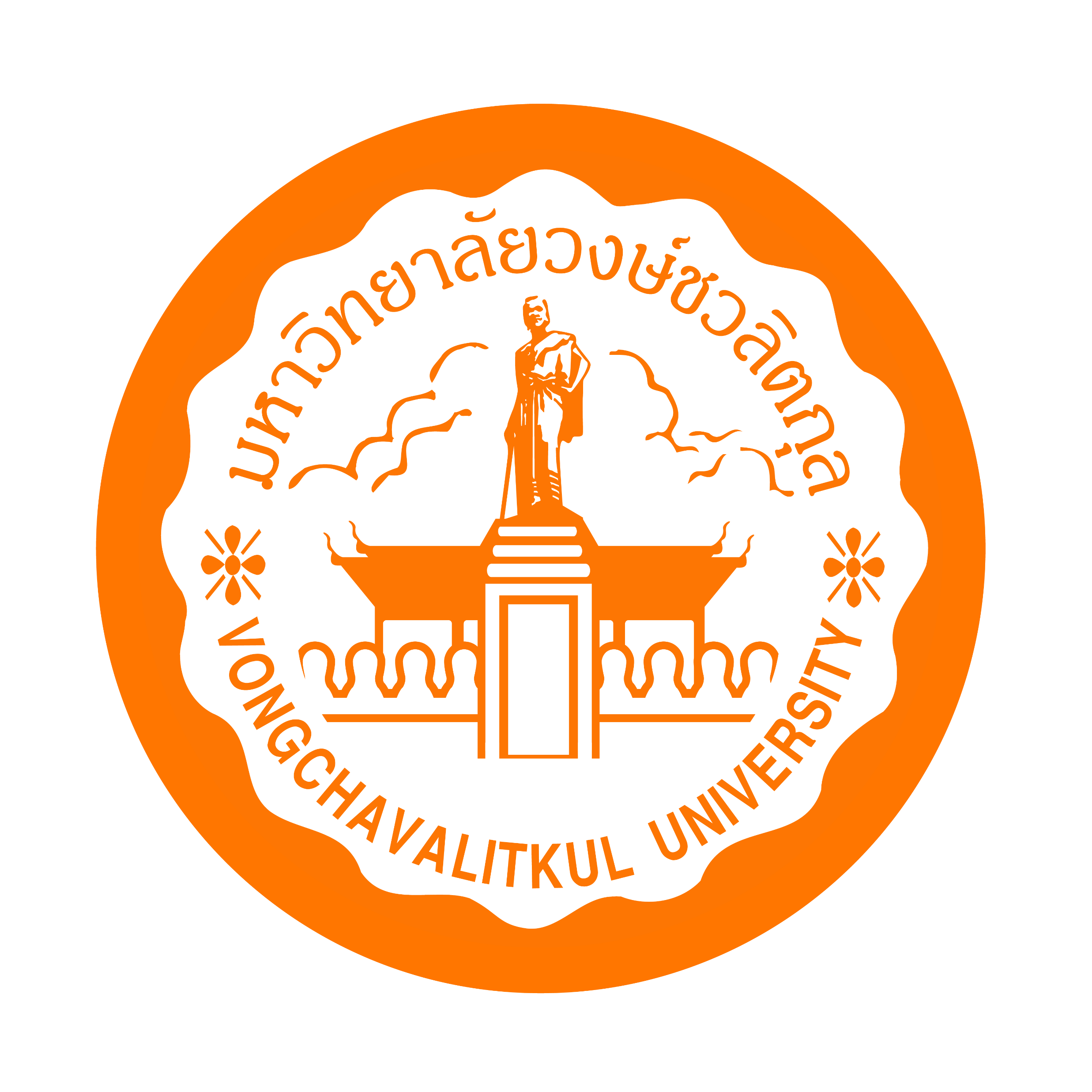 หลักเกณฑ์การประเมินภาระงานบุคลากรสายผู้สอน (อาจารย์) ปีการศึกษา 2566(มิถุนายน 2566-พฤษภาคม 2567)มหาวิทยาลัยวงษ์ชวลิตกุล
สำนักทรัพยากรมนุษย์ 
(Human Resource Management Office)
ศูนย์เทคโนโลยีสารสนเทศ 
(Information Technology Center)
ภาระงานขั้นต่ำของอาจารย์แต่ละท่าน
35 ชั่วโมงภาระงานต่อสัปดาห์ หรือ 525 ชั่วโมงภาระงานต่อภาคการศึกษา 
           หรือ 15 สัปดาห์ต่อภาคการศึกษา

	 1,330 ชั่วโมงภาระงานต่อปีการศึกษา หรือ 38 สัปดาห์ต่อปี
ที่มา : ข้อบังคับมหาวิทยาลัยวงษ์ชวลิตกุล ว่าด้วยการบริหารงานบุคคล พ.ศ.2550 แก้ไขเพิ่มเติม (ฉบับที่ 2) พ.ศ.2560
ความหมาย
ภาระงาน หมายถึง ภาระงานสอน งานวิจัยและผลงานทางวิชาการใน 
                       ลักษณะอื่น งานบริการทางวิชาการ งานทำนุบำรุง 
                       ศิลปวัฒนธรรม หรืองานอื่นใดที่เกี่ยวข้องกับหน้าที่ 
                       ตามที่มหาวิทยาลัยมอบหมาย
ที่มา : ข้อบังคับมหาวิทยาลัยวงษ์ชวลิตกุล ว่าด้วยการบริหารงานบุคคล พ.ศ.2550 แก้ไขเพิ่มเติม (ฉบับที่ 2) พ.ศ.2560
ภาระงานของอาจารย์ มหาวิทยาลัยวงษ์ชวลิตกุล  
ประกอบด้วย 6 ภาระงาน
1. ภาระงานสอน
2. ภาระงานวิจัยและงานวิชาการอื่น
3. ภาระงานบริการทางวิชาการ
4. ภาระงานทำนุบำรุงศิลปวัฒนธรรม
5. ภาระงานบริหาร
6. ภาระงานอื่นๆ
ภาระงานสอน หมายถึง จำนวนชั่วโมงบรรยายและภาคปฏิบัติ รวมถึงการเตรียมการสอน
     หรือ การวิจัยค้นคว้าเพื่อการสอนที่กำหนดสำหรับบุคลากรที่เป็นอาจารย์
ภาระงานสอน 
	- ตำแหน่งอธิการบดี และรองอธิการบดี มีภาระงานสอนไม่เกิน 3 ชั่วโมงต่อสัปดาห์ ในระดับปริญญาตรี หรือ เทียบเท่าระดับบัณฑิตศึกษา
	- อาจารย์ที่ดำรงตำแหน่ง ผู้ช่วยอธิการบดี คณบดี ผู้อำนวยการสำนัก หัวหน้าศูนย์หรือเทียบเท่า มีภาระงานสอนไม่เกิน 6 ชั่วโมงต่อสัปดาห์ ในระดับปริญญาตรี หรือ เทียบเท่าระดับบัณฑิตศึกษา
	- อาจารย์ที่ดำรงตำแหน่ง รองคณบดี ประธานหลักสูตรหรือหัวหน้าสาขาวิชา มีภาระงานสอนไม่เกิน 9 ชั่วโมงต่อสัปดาห์ ในระดับปริญญาตรี หรือ เทียบเท่าระดับบัณฑิตศึกษา
	- อาจารย์ไม่มีตำแหน่งงานบริหาร มีภาระงานสอนไม่เกิน 15 ชั่วโมงต่อสัปดาห์ ในระดับปริญญาตรี หรือ เทียบเท่าไม่เกิน 9 ชั่วโมง/สัปดาห์ในระดับบัณฑิตศึกษา
	- ภาระงานสอนให้เป็นไปตามข้อกำหนดของสภาวิชาชีพของแต่ละสาขาวิชา
ที่มา : ข้อบังคับมหาวิทยาลัยวงษ์ชวลิตกุล ว่าด้วยการบริหารงานบุคคล พ.ศ.2550 แก้ไขเพิ่มเติม (ฉบับที่ 2) พ.ศ.2560
การสอนระดับปริญญาตรี
การสอนระดับประกาศนียบัตรบัณฑิต
การสอนระดับปริญญาโท
การสอนระดับปริญญาเอก
** กรณีที่มีอาจารย์ที่ปรึกษามากกว่า ๑ คน ให้คิดตามสัดส่วนภาระงานตามที่ได้ตกลงกันไว้เป็นลายลักษณ์อักษร **
2. ภาระงานวิจัยและงานวิชาการอื่น
ประกอบด้วย  6 ภาระงาน
	1. งานวิจัย หรือ งานวิชาการอื่นที่ได้รับทุนสนับสนุนการดำเนินงานจากมหาวิทยาลัย หรือ ส่วนงานในมหาวิทยาลัย (VUBI)
	2. งานวิจัย หรือ งานวิชาการอื่น ที่ได้รับทุนสนับสนุนการดำเนินงานจากภายนอกมหาวิทยาลัย เช่น ทุน สกว. ทุน สวทช. ทุน วช. ทุน สกอ. เป็นต้น
	3. ตำรา หรือ หนังสือ
	4. เอกสารประกอบการสอนที่ผ่านการประเมินของคณะวิชา
	5. การผลิตและเผยแพร่ผลงานสร้างสรรค์โดยมีคณะกรรมการพิจารณาคัดเลือกผลงาน
	6. สิทธิบัตรและลิขสิทธิ์
3.   ภาระงานบริการทางวิชาการ
ประกอบด้วย  13 ภาระงาน
	1. ผู้รับผิดชอบรายวิชาที่ไม่เป็นผู้สอน (โครงงาน การค้นคว้าอิสระ สารนิพนธ์ วิทยานิพนธ์ ปริญญานิพนธ์ และฝึกประสบการณ์วิชาชีพ)
	2. การจัดอบรม สัมมนา หรือ ประชุมวิชาการ ระดับชาติ
	3. การจัดประชุมวิชาการระดับชาติและระดับนานาชาติ
	4.วิทยากรรับเชิญบรรยาย
	5.การบริการวิชาการหรือวิชาชีพแก่ชุมชน
	6. . การอ่าน/พิจารณาหนังสือหรือตำรา/รายงานการวิจัย (Reviewer)
	7. ผู้ทรงคุณวุฒิอ่านบทความทางวิชาการ บทความวิจัย (Reviewer)
	8. การถ่ายทอดองค์ความรู้ผ่านสื่อสิ่งพิมพ์ วิทยุ โทรทัศน์ และสื่อออนไลน์
	9. งานวารสารวิชาการ
	10. กรรมการที่ปรึกษาทางวิชาการของหน่วยงานภายนอกมหาวิทยาลัย 
	11. การเป็นอาจารย์ที่ปรึกษา 
	12. การสอบวิทยานิพนธ์ หรือสารนิพนธ์ให้กับมหาวิทยาลัยอื่น
	13. ผู้ทรงคุณวุฒิพิจารณาผลงานการขอตำแหน่งทางวิชาการ
4.  ภาระงานทำนุบำรุงศิลปวัฒนธรรม
5.  ภาระงานบริหาร
6.  ภาระงานอื่นๆ
ประเมินพฤติกรรมการปฏิบัติงาน โดยผู้บังคับบัญชา
ระดับคะแนนการประเมิน ได้แก่   5 ดีมาก   4 ดี   3 พอใช้    2 ปรับปรุง   1 ควรปรับปรุง
1. ความกระตือรือร้นในการทำงาน
2. การอุทิศเวลาให้กับการทำงานอย่างเต็มความสามารถ
3. สามารถแก้ไขปัญหาและตัดสินใจได้อย่างถูกต้องทันเหตุการณ์
4. ทำงานที่ได้รับมอบหมายสำเร็จภายในระยะเวลาที่กำหนด
5. มีความคิดสร้างสรรค์ในการทำงานและปรับปรุงแก้ไข
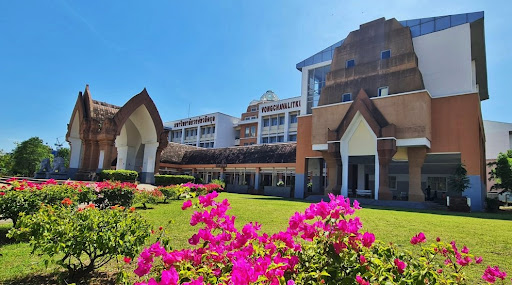 The End
Q & A